Welcome Page
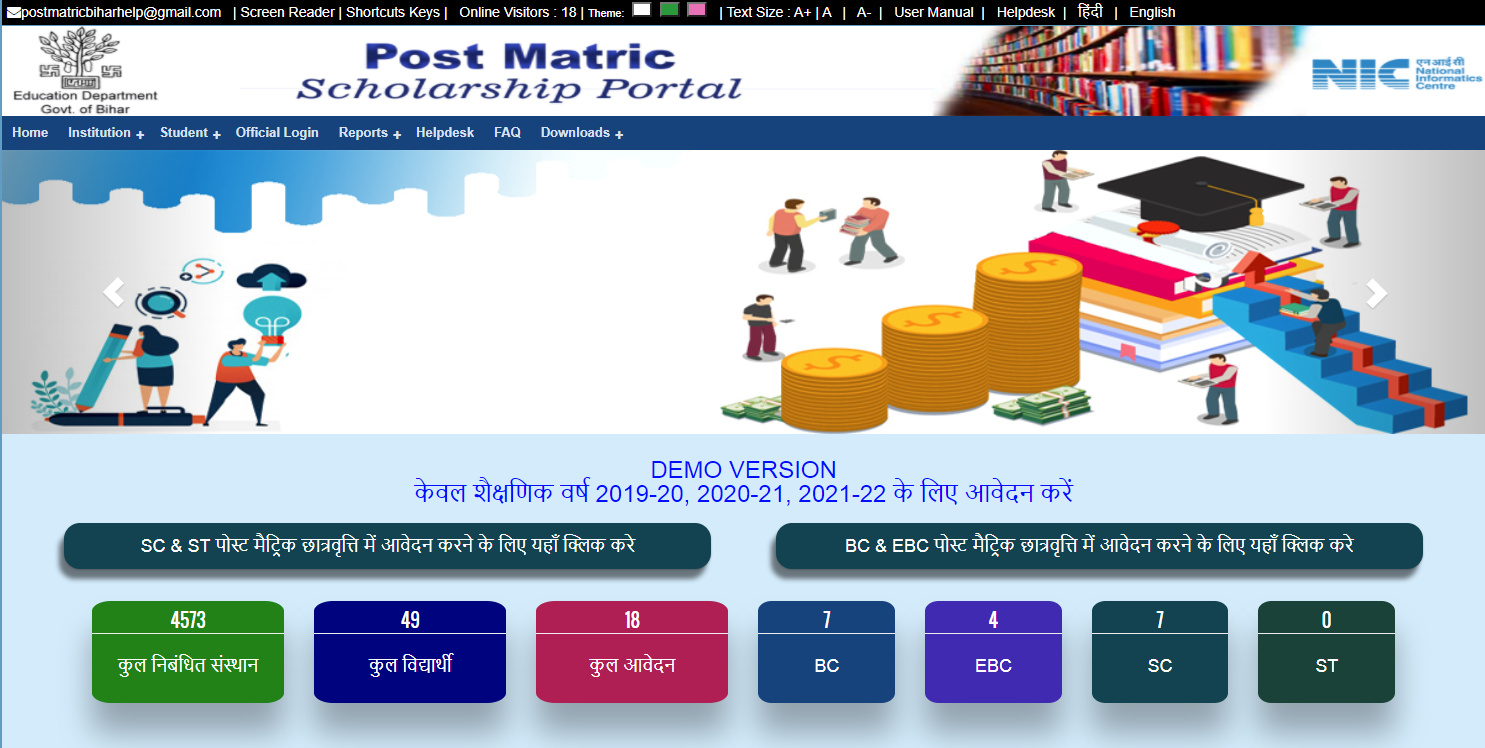 Institution and Student Registration Link
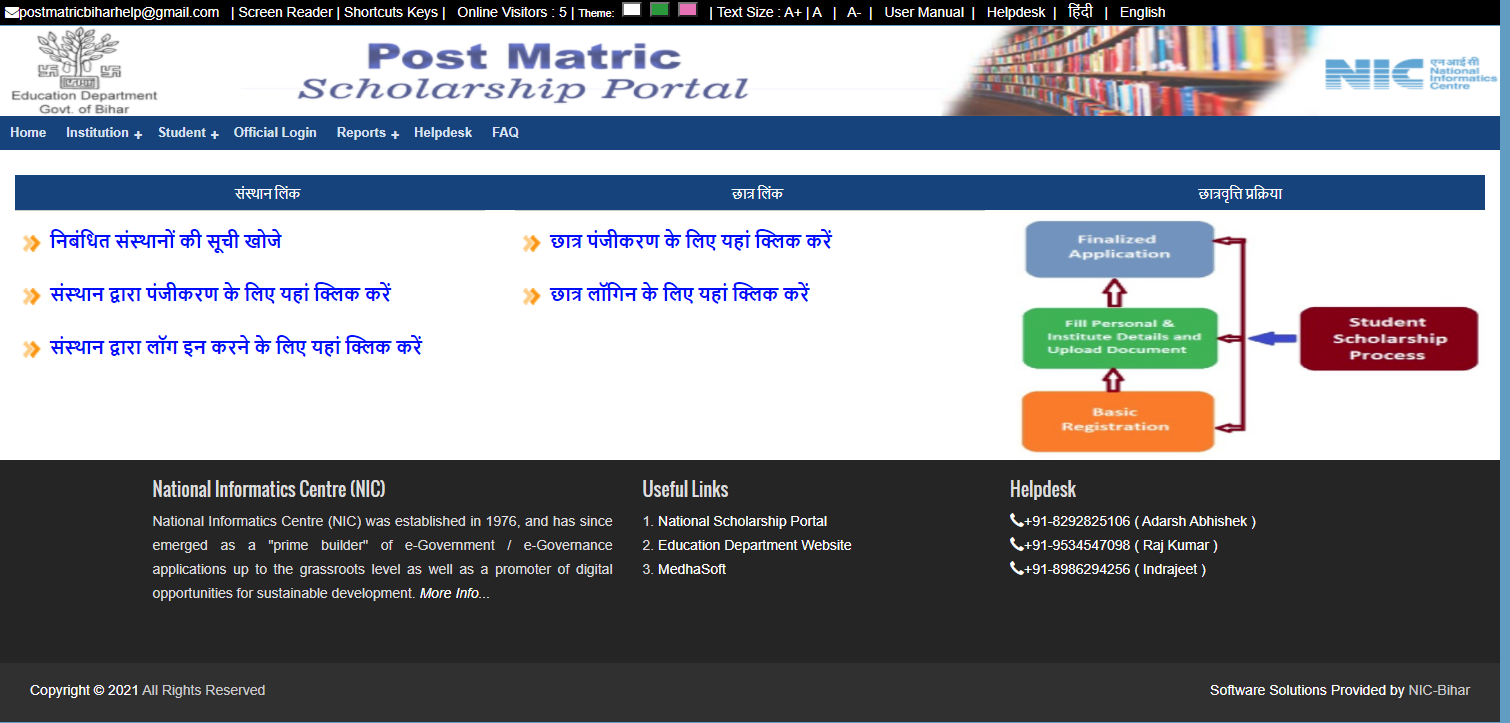 Student Registration
Institution Registration
Guidelines for Institution Registration
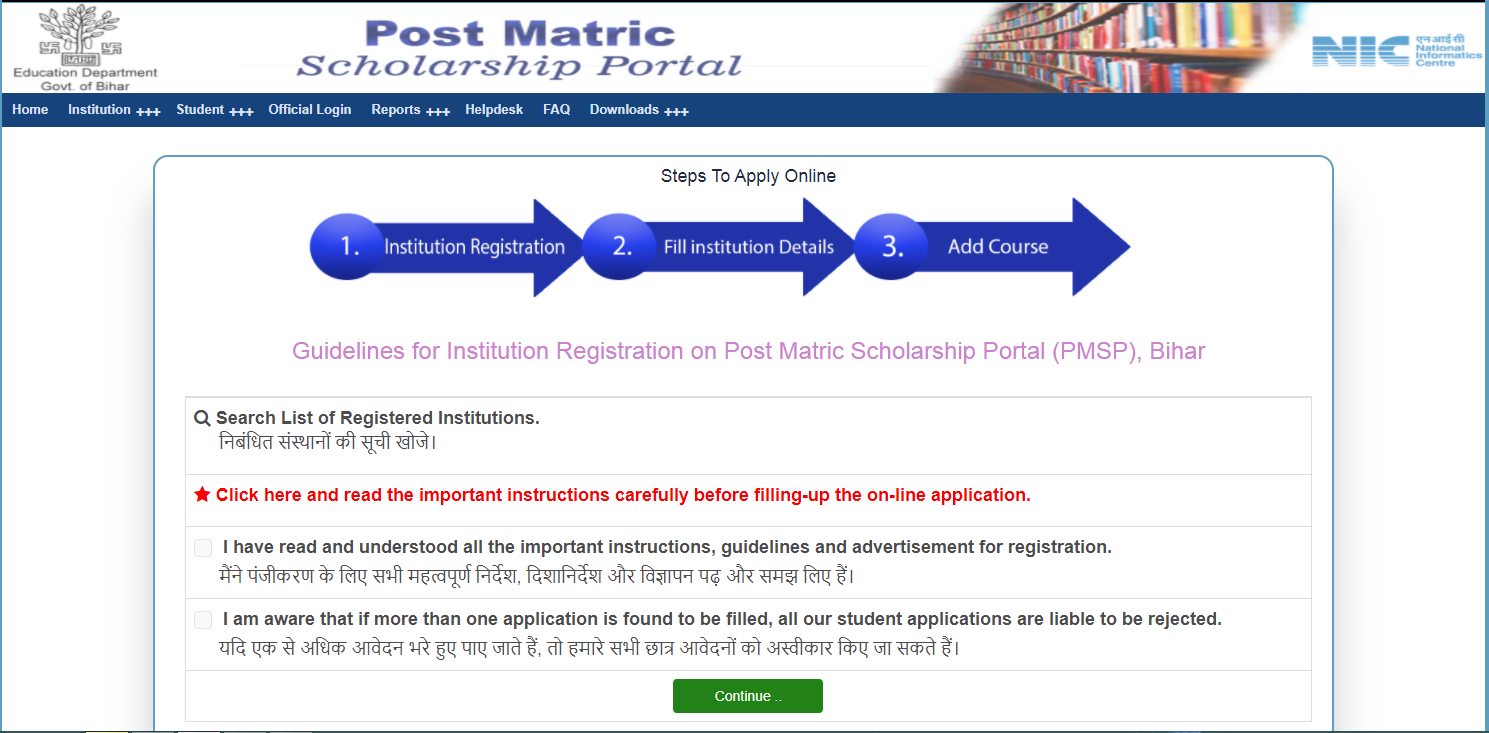 Click here For Read Full Guidelines
Institution Registration  (Part - 1)
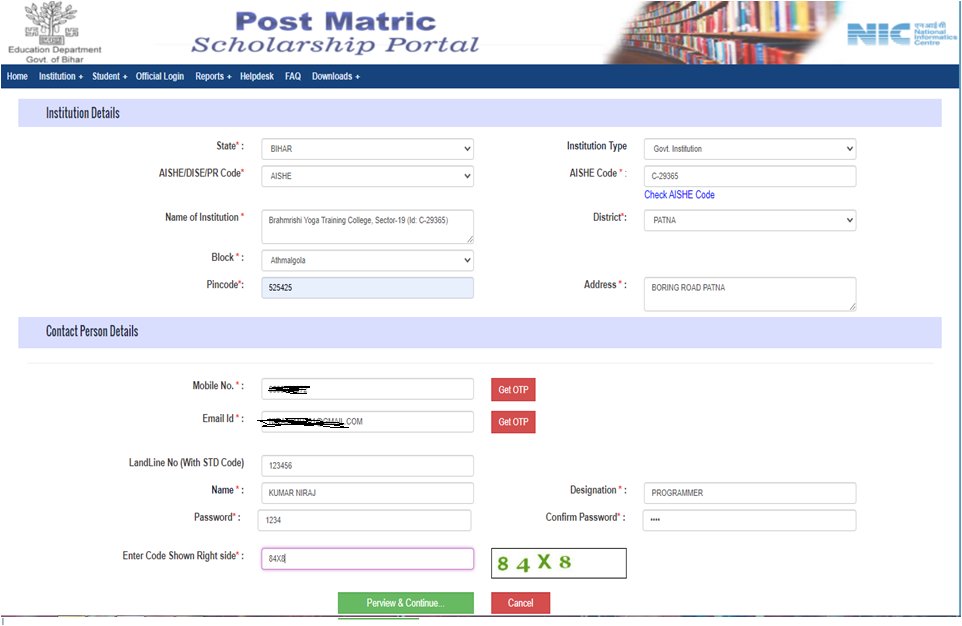 Registration Success Message
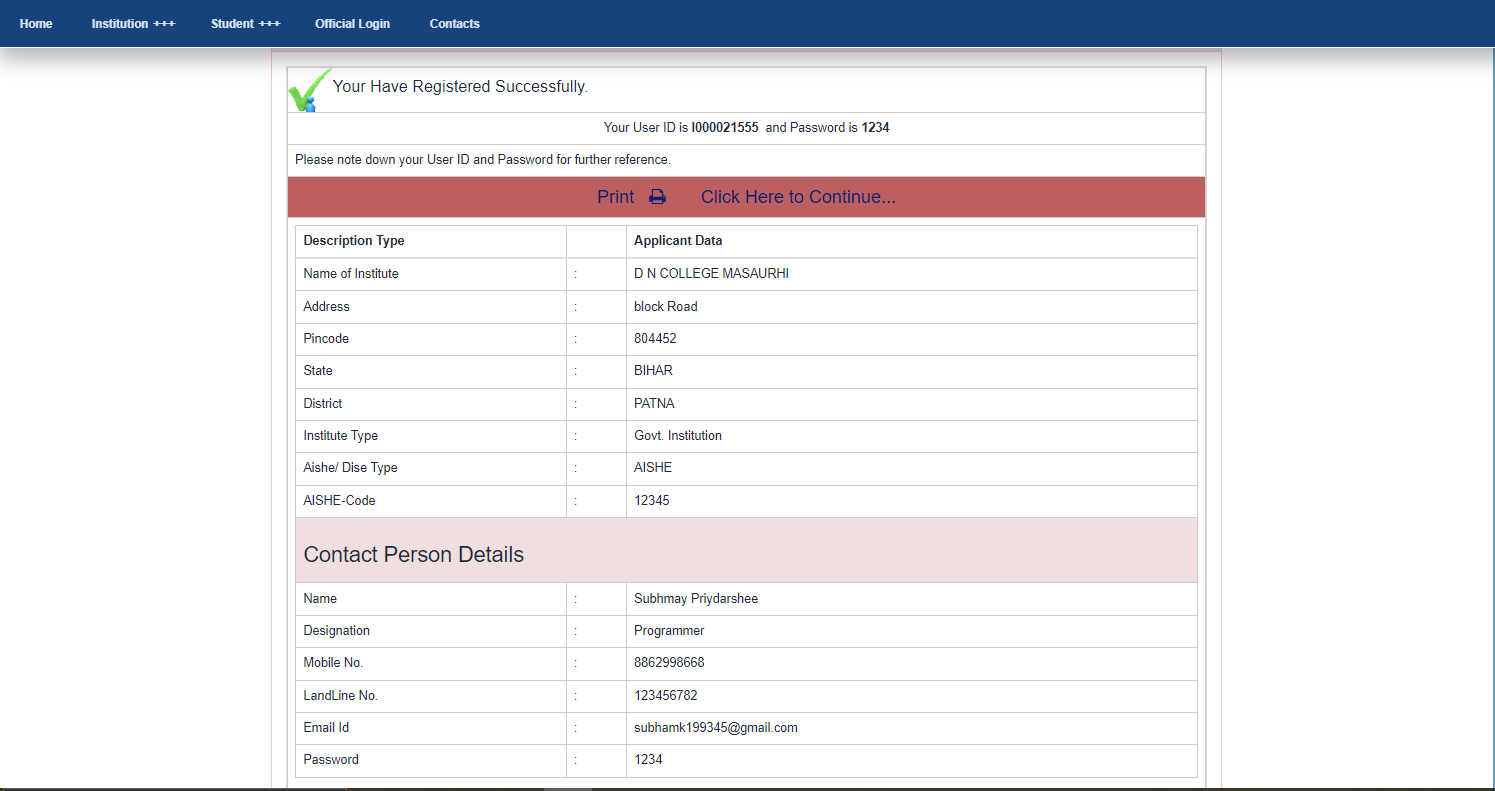 Institution Login
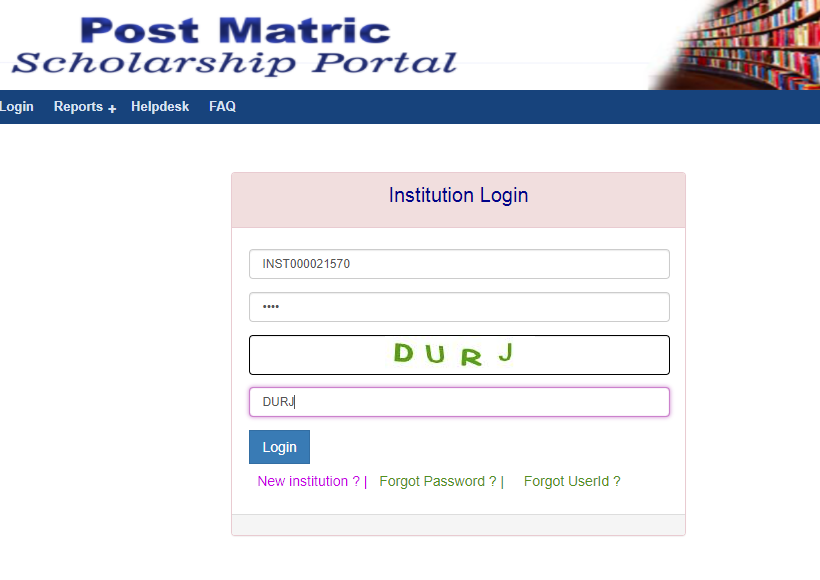 Update Institution Profile Details
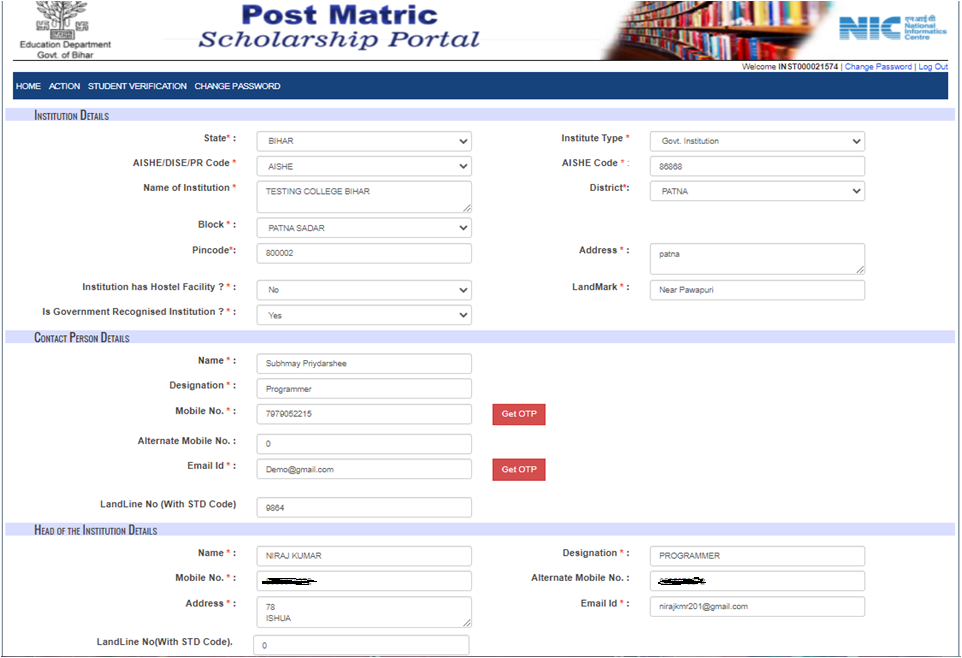 Add Course Details
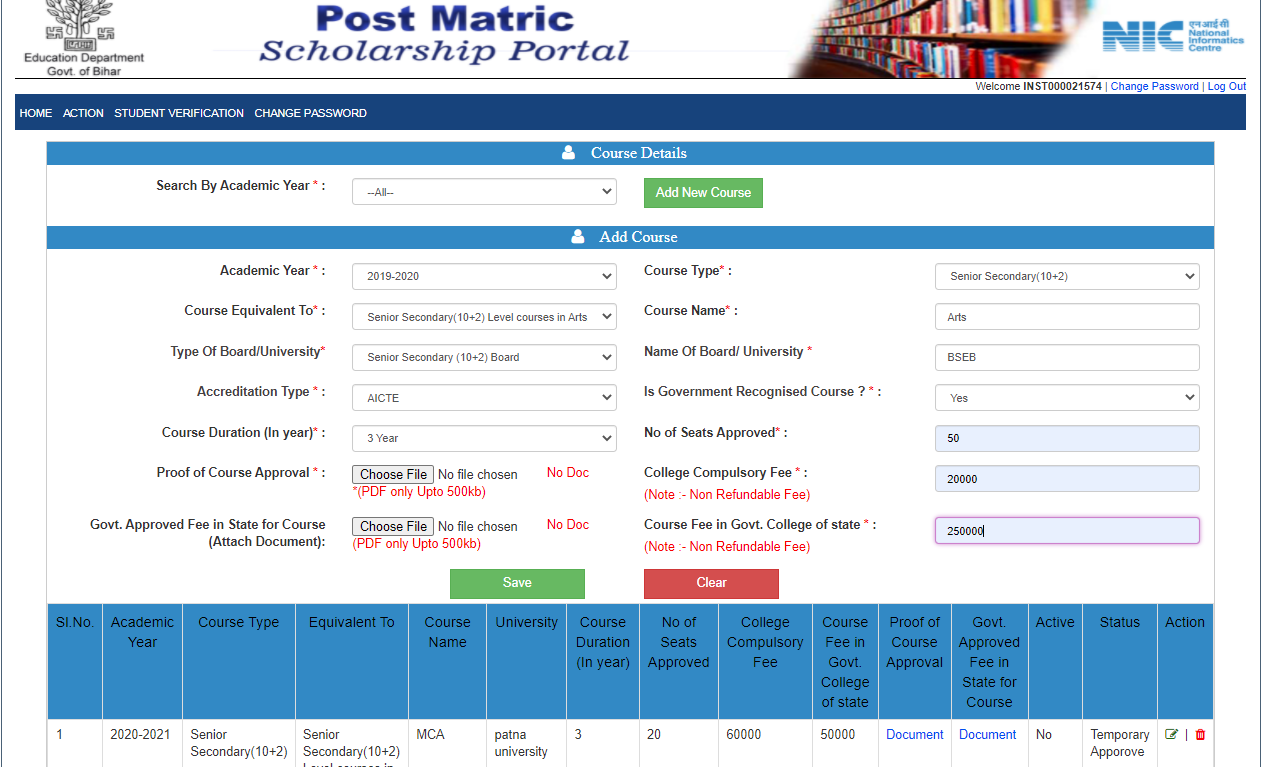 Thank You